programa de aperfeiçoamento do ensino (PAE)
Faculdade de Filosofia, Letras e Ciências Humanas - USP
2º semestre de 2020
1
Informação Geral PAE
O PAE foi criado pela CAPES, na observação que, alunos pós-graduandos tinham muito experiência em pesquisa, mas pouca em sala de aula.
Toda Unidade da USP tem o programa PAE, que funciona no Serviço de Pós-Graduação de cada Unidade, bem como, cada qual tem seus critérios internos, além das normas gerais do PAE Central (Reitoria),  geral para todas.
O aluno USP poderá realizar o PAE em qualquer Unidade da USP (São Paulo e Interior), desde de que, siga o Edital daquela Unidade.
2
Objetivos do PAE
Aprimorar a formação do pós-graduando para atividade didática em nível de graduação.

Consiste em duas etapas: Preparação Pedagógica e Estágio Supervisionado em Docência.
3
Comissão do PAE-FFLCH/USP
Coordenadora: 
Profa. Dra. Claudia C. Amigo Pino (DLM/FFLCH).
Representante Comissão da Graduação FFLCH:
Profa. Dra. Déborah de Oliveira (DG-FFLCH)
Representante Discente da CPG: 
Wesley Alves Messias (titular – Geografia)
Alexandre Pupo Quintino (suplente – Sociologia)
Representante Discente da Graduação: Não há
Secretária da Comissão PAE:
Juliana Oliveira (SPG-FFLCH)
4
Onde funciona o PAE FFLCH:
Em tempos “normais”: Rua do Lago, 717, sala 118 – (SPG) - Serviço de Pós-Graduação Geral da FFLCH-USP.
Telefones: 3091-4626 e 3091-4623 (só mensagens, via WhatsApp)
Site da Pós-Graduação FFLCH:  www.pos.fflch.usp.br - (Menu PAE)
E-mail do PAE  (Juliana): pae.fflch@usp.br
5
Preparação Pedagógica
6
A Preparação Pedagógica
Modalidades existentes na USP
1. Disciplina de Pós-Graduação (atual formato da FFLCH)
2. Ciclo de Conferências
3. Núcleo de Atividades
OBS.: (O aluno poderá também escolher a modalidade de Preparação Pedagógica que lhe convier, mas siga o Edital da Unidade que se inscreveu.)
7
A Preparação Pedagógica
A partir do 1º. Semestre de 2018, a FFLCH aboliu o Ciclo de Palestras, optando pelo formato Disciplina: FLM5612 - Ensino e Fundamentos Pedagógicos da Prática Docente na Educação Superior (Preparação Pedagógica).
Esta disciplina é de curta duração, com obtenção de 2 créditos. 
A Preparação Pedagógica será realizada apenas uma vez (válida para o Mestrado e o Doutorado).
8
Informações adicionais
É pré-requisito a apresentação do certificado de conclusão da Preparação Pedagógica no ato da inscrição (para quem realizou no formato Ciclo de Conferência)
Quem realizou a Preparação Pedagógica no formato disciplina e é aluno da FFLCH não precisa apresentar nenhum documento; para alunos de outras unidade, é só apresentar a Ficha do Aluno retirada do Janus, onde consta a disciplina de Preparação Pedagógica realizada (ou em curso).
9
ESTÁGIO SUPERVISIONADO
10
Estágio Supervisionado
Inscrição online: antes de qualquer ação, LEIA inteiramente o EDITAL da inscrição do semestre correspondente, e siga o que se pede. (Edital será divulgado também no nosso site).
Edital segundo semestre: http://pos.fflch.usp.br/programa-de-aperfeicoamento-de-ensino-pae
Inscrição: Acessar o Janus e efetuar a inscrição: Caminho: Janus - PAE – Inscrição – 1º. Semestre de 2021 – Adicionar/alterar .
OBS.: Antes de fazer a inscrição para o estágio, converse com o professor responsável pela disciplina (supervisor) em que pretende fazer o estágio.
11
IMPORTANTE:
A inscrição no sistema Janus só será validada após a avalização tanto do orientador como do supervisor (professor responsável pela disciplina de graduação do seu estágio).
Caminho: Janus – PAE – “Avalização de inscrição”. Escolher semestre/ano do estágio. Clicar no nome da aluno, e plano de trabalho.
Há prazo para essa avalização, o sistema envia mensagem logo após sua inscrição, mas fique atento no prazo, acesse a ficha de inscrição, lá aparecerá se já houve a avalização ou não, caso o tempo vá passando, procure o docente para lembrá-lo da avalização). 
Não serão aceitas inscrições, avalizações e entrega de documentos fora dos prazos estipulados, conforme o Edital publicado no Diário Oficial do Estado.
12
Estágio Supervisionado
Resumo dos documentos/prazos que o aluno deverá entregar:

Inscrição online e entrega de documentos no período da inscrição :
Ficha do Aluno (apenas para alunos de outras unidades) ou  Cópia do Certificado da Preparação Pedagógica;
Termo de Compromisso - Antes do início oficial do estágio , no 1º. Semestre 01/fevereiro , e no 2º. Semestre, 01/julho de cada ano.
Folha de Frequência – Entrega mensal do dia 20 ao 24 de cada mês, até o término do estágio.
Relatórios Finais do estágio – até 30 dias após o término do estágio. 
(Entrega: por enquanto, via email).
13
Plano de Trabalho (Modelo)
Participação nas aulas de graduação, assistindo às aulas e registrando minuciosamente o conteúdo das mesmas.
Observação das estratégias didáticas e pedagógicas utilizadas pelo docente em termos de apresentação do conteúdo.
Participação nas reuniões na organização de aulas e ajuda na seleção do material bibliográfico, criação de exercícios com anuência do supervisor, professor responsável pela disciplina.
Oferecimento de plantão de dúvidas e suporte aos alunos para elaboração de trabalhos, seminários, etc.
Uma apresentação (Seminário) da pesquisa do estagiário aos alunos de graduação.
Acompanhamento na correção de provas e controle de frequência,  a fim de que sejam conhecidos critérios de correção e avaliação pertinentes.
Participação de debates promovendo discussões e reflexões. 
Acompanhamento de trabalho de campo.
OBS.:  1- Todas as atividades com a Presença do Professor Responsável;
           2 - Evitar a palavra monitor e monitoria, substituí-las por estágio,  estagiário nos relatórios finais.
           3 - Poderão Incluir ou eliminar as atividades a cima, conforme características de cada disciplina do estágio.
14
Sobre o auxílio
Um mês após a inscrição, a Comissão Central do PAE (Reitoria-USP) divulga no Janus os aprovados com auxílio, e os voluntários (sem auxílio) alunos que ficaram na lista de espera. Aguarde e-mail da secretária do PAE, com as instruções: “próximos passos” (também divulgado no site).
Os alunos contemplados com o auxílio deverão entrar em contato com o Serviço de Pós-Graduação, preferencialmente por e-mail (pae.fflch@usp.br) ou pessoalmente para informar Conta Corrente (com o dígito separado) do Banco do Brasil, Agência Bancária (nome e número). Coloque também, seu nome completo e NUSP.
Maiores Informações: www.pos.fflch.usp.br  - aba PAE.
Tel.:3091-4626 e 3091-4623
15
Abertura de conta bancária
Os contemplados com o auxílio deverão:
1. Possuir Conta Corrente simples do Banco do Brasil, não pode ser conta poupança;
2. Ser o único titular da conta corrente, utilizando CPF próprio; 
3. Depois de cadastrada a conta no Janus, conferir seus dados no Termo de Compromisso, imprimir duas vias do Termo de Compromisso de Estágio e assiná-las apenas no campo Estagiário;
4. Entregar em 2 vias originais no SPG, sala 118 – Prédio de  Administração da FFLCH. (pode ser pelo correio, ou pedir para alguém entregar, não será aceito pelo e-mail, pois este documento deverá ser original). Após a secretária do PAE colher as assinaturas  do concedente (Diretor(a) da FFLCH) e testemunhas. A secretária do PAE enviará e-mail para vocês virem retirar a via do aluno, a outra via será arquivada do Processo da inscrição do estágio PAE.
16
Sobre a conta corrente
OBS.: Primeiro Pagamento
Atendendo à Resolução CMN 3402/2006, o Banco do Brasil é obrigado a depositar as bolsas em uma conta salário, interna a sua conta.
Após verificação junto ao banco, o aluno poderá verificar a possibilidade de transferir automaticamente o valor da bolsa para sua conta corrente.
17
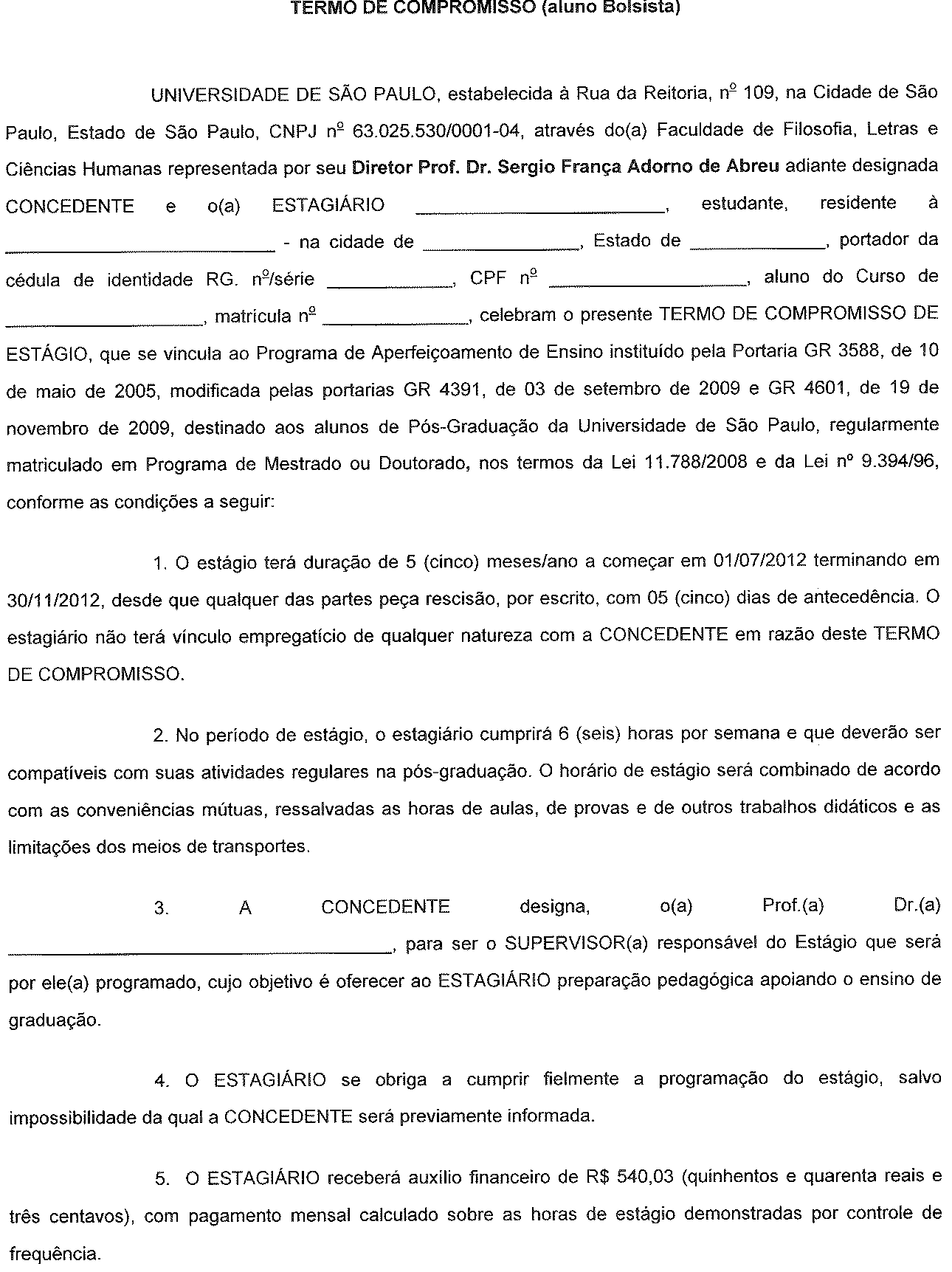 18
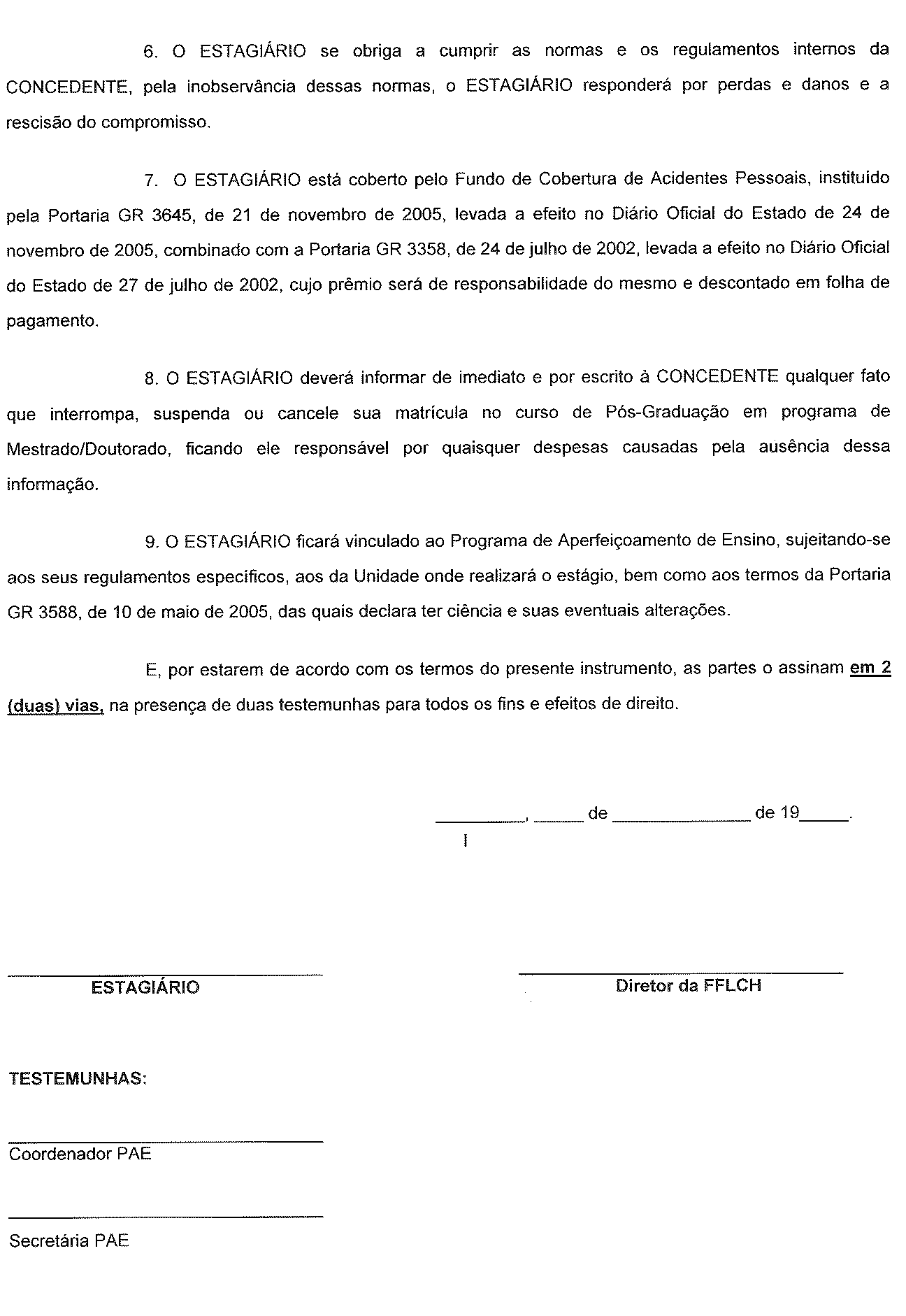 19
ALUNOS IMPEDIDOS DE RECEBER AUXILIO
1. Alunos que sejam funcionários da USP;
2. Alunos que já tenham recebido o auxílio duas vezes no Mestrado só poderão voltar a receber no Doutorado (também por duas vezes). Os alunos de Doutorado que não receberam no Mestrado poderão receber até quatro vezes;
3. Alunos que não entregaram os relatórios finais do estágio anterior.
20
Auxílio e cota da FFLCH
Ao se inscrever no Estágio Supervisionado o aluno concorre automaticamente a um auxílio no valor atual de R$ 671,13

A FFLCH possui uma cota de 119 auxílios (que podem ser mais, em caso de ociosidade em outras unidades);

Os contemplados com o auxílio são selecionados por critérios estipulados pela Comissão do PAE da Unidade.
21
A Comissão Central do PAE-USP deliberou o número de cotas de auxílio para cada Unidade considerando:
1. Total de alunos na graduação (40%);
2. Total de alunos na pós-graduação (40%); e
3. Total de bolsistas CAPES e número de bolsas PAE no semestre anterior (20%).
22
Critérios de classificação para distribuição do auxílio
1. Ser aluno da FFLCH;
2. Não receber bolsa de agência de fomento;
3. Quantidade de vezes em que recebeu o auxílio financeiro do PAE;
4. Estagiar em disciplina obrigatória;
5. Estar matriculado no Doutorado;
6. Já ter feito Exame de Qualificação e
7. Número de semestres para o fim do curso.

Os critérios são aplicados conforme a ordem acima exposta.
23
ALUNOS INTERUNIDADES
Alunos do Programa Interunidades deverão se dirigir à CPG de sua Unidade para concorrer com a cota de bolsas daquela Unidade (e não com a cota da FFLCH).
24
ALUNOS DO MESTRADO PROFISSIONAL
Os alunos do Mestrado Profissional estão autorizados a participar do PAE, conforme disposto na Circular PAE/003/2014, respeitando o Art. 123 do Regimento Geral da Pós-Graduação, ressalta-se, porém,  que as Inscrições na Preparação  Pedagógica e no Estágio Supervisionado  só poderão ocorrer após cumprimento dos créditos mínimos exigidos em Disciplinas do Mestrado Profissional.
25
INFORMAÇÕES COMPLEMENTARES
26
Diretrizes gerais
“É permitido ao aluno PAE ministrar aulas, a critério do supervisor, em número de horas correspondentes a não mais que 10% da carga horária total da disciplina. Fica clara a proibição da substituição de docentes pelo aluno PAE, sendo obrigatória a presença física do supervisor acompanhando a prática da regência do aluno”.

“O estágio, com carga horária de 6 horas semanais, será desenvolvido exclusivamente em disciplinas de graduação”.
(Diretrizes do Programa PAE-USP, 2010)
27
Atividades permitidas
A atividade principal a ser desenvolvida pelos alunos no Estágio Supervisionado deverá ser a observação às aulas, com atenção especial para os recursos metodológicos e didáticos adotados pelo professor responsável;
O estagiário PAE deverá oferecer um horário de atendimento aos alunos em que será possível tirar dúvidas relativas à disciplina, à leitura de textos, etc., totalizando seis horas semanais de atividades que incluem a assistência às aulas e as horas de atendimento.
28
ATIVIDADES NÃO PERMITIDAS
Correção de trabalhos ou provas sem a supervisão do professor; 
Aplicação de provas e exercícios sem a supervisão do professor;  
Substituição do professor; 
Controle de frequência dos alunos; 
Fechamento de frequência e notas.
29
Observações Importantes
A conclusão do Estágio Supervisionado é OBRIGATÓRIA para bolsistas CAPES. Se o programa de pós-graduação em que o aluno está inscrito possuir Mestrado e Doutorado, a responsabilidade recai sobre o doutorando, mas se houver apenas Mestrado a responsabilidade recairá sobre o mestrando.
Alunos bolsistas CAPES PROEX deverão realizar o estágio no doutorado, mesmo já tendo realizado o estágio em docência no mestrado.
Ao fim do Estágio, o professor supervisor e o aluno-estagiário deverão entregar, cada um, o relatório sobre as atividades e desempenho do estagiário(a), devidamente assinados.
O prazo para entrega dos relatórios é de até 30 dias após o término do Estágio.
O aluno se quiser e puder, poderá se inscrever no estágio a cada semestre, desde que tenha tempo hábil para iniciar e terminar o estágio, a data limite é a data de depósito. Cada nova inscrição, o aluno deverá entregar a documentação exigida, conforme o Edital da inscrição daquele semestre.
30
Créditos
Após a entrega dos relatórios (seu e do supervisor) e das eventuais correções dos mesmos:
Será concedido crédito especial, de acordo com as normas específicas de cada um dos Programas de Pós-Graduação. (Vide slides 35 e 36, desta apresentação).
Os créditos especiais serão incluídos na ficha do aluno Janus, uma única vez, (uma no mestrado e outra no doutorado) de acordo com as normas, só caberá 20% do total dos créditos exigidos.
31
Atribuição de créditos
Alunos prestes a depositar a Dissertação/Tese devem informar sua condição no ato da entrega dos relatórios finais, para que os créditos sejam lançados antes do depósito.
Depósito feito = Sistema Janus fechado
32
Créditos Concedidos pelo PAE
33
Créditos Concedidos pelo PAE
34
Relatórios do Estágio Supervisionado
Atividades Desenvolvidas pelo estagiário: Relatar de forma detalhada as atividades exercidas no estágio (preferencialmente em forma de texto e não de tópicos).
Avaliação sobre o Desenvolvimento do Plano: Fazer avaliação crítica referente ao estágio, comentar suas impressões, como foi sua experiência no exercício do estágio-docência e avaliar a importância do programa PAE neste processo. 
Sugestões: Comentários gerais, críticas ou elogios ao PAE.
35
Observações:

 Formulários acesse site: www.pos.fflch.usp.br (pae > formulários).

Os dois relatórios (do estagiário e do supervisor) devem ser entregues juntos no Serviço de Pós-Graduação, Rua do Lago, 717, sala 118, das 9:00h às 17:00h.
Não usar as palavras monitor/monitoria, que devem ser substituídas por estágio/estagiário;

Evitar colocar ementa ou relato minucioso referente ao conteúdo da disciplina;

Nas atividades exclusivas do professor como: ministrar aulas, corrigir provas, elaborar exercícios, controlar frequência dos alunos etc., sempre mencionar que foi em colaboração, ou com a supervisão do docente responsável.
36
Certificado/Declaração
Após entregar o relatório Final, o aluno terá o direito de receber o Certificado, que será expedido online, através do Janus, assim que o PAE Central aprovar o relatório.
Cada certificado vai constar 120 horas/estágio.
O aluno que fizer mais de 1 estágio, no mesmo nível, no primeiro será emitido o Certificado, no segundo estágio será emitida uma Declaração, isto é, no mesmo nível (Mestrado e Doutorado).
37
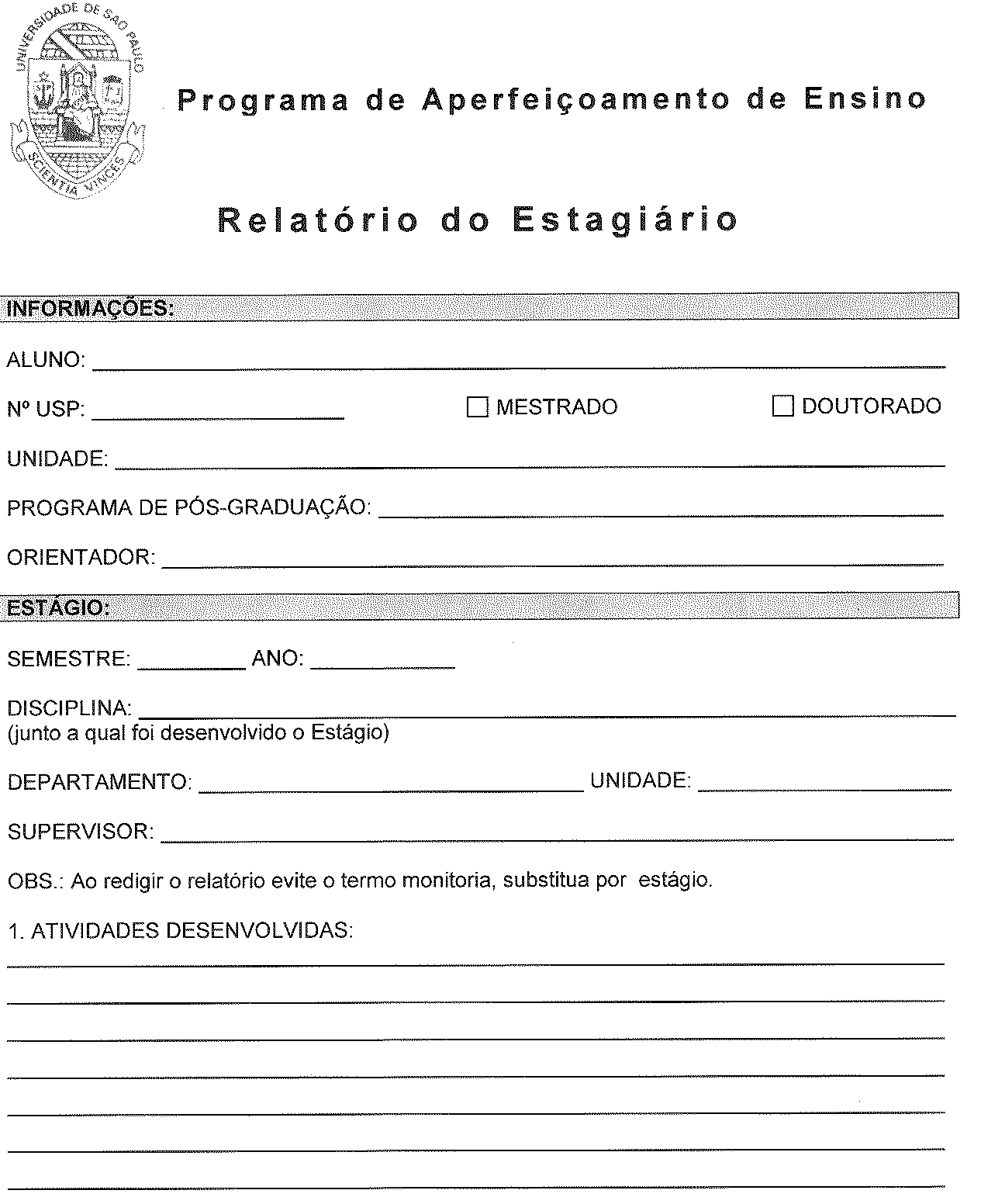 38
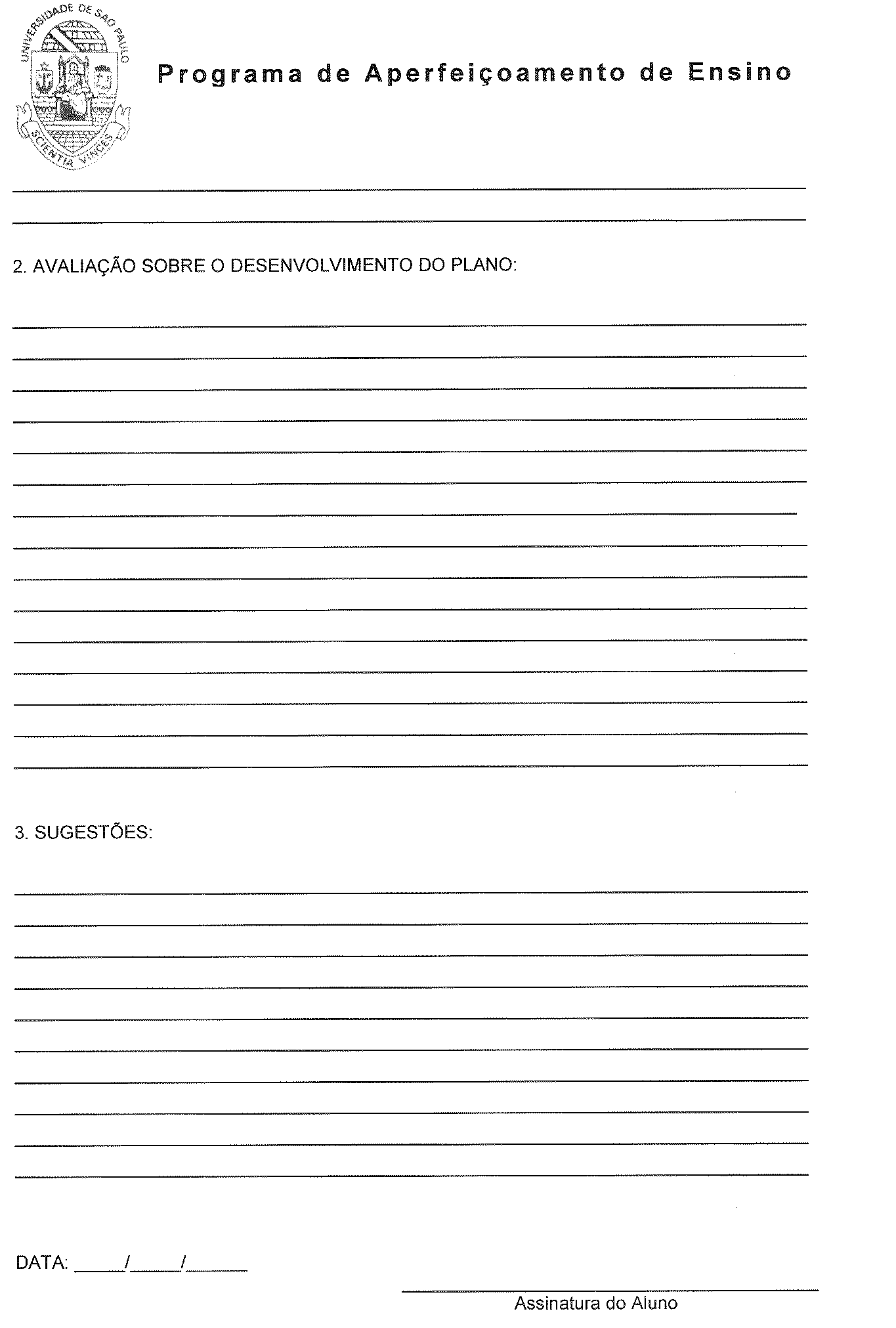 39
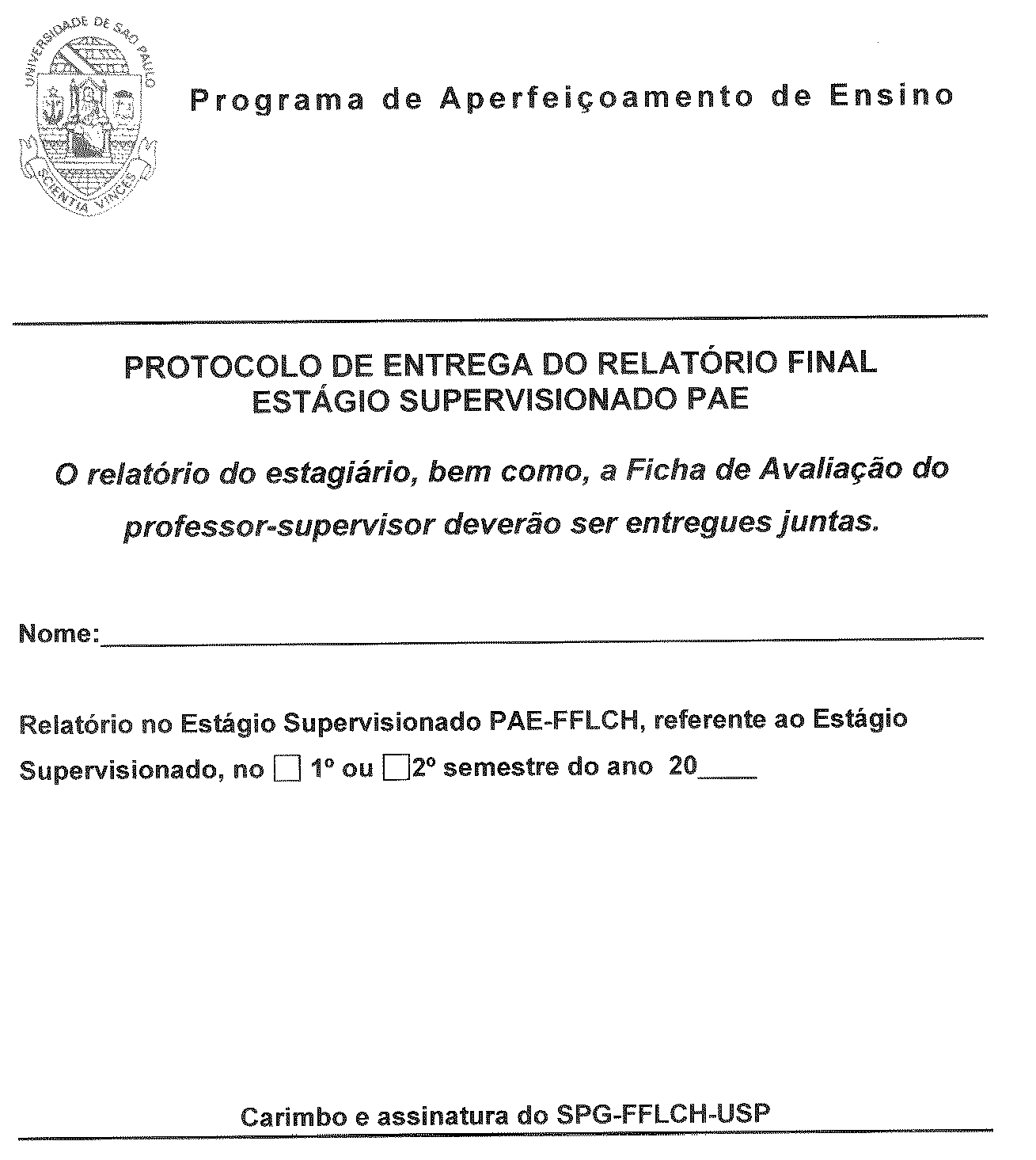 40
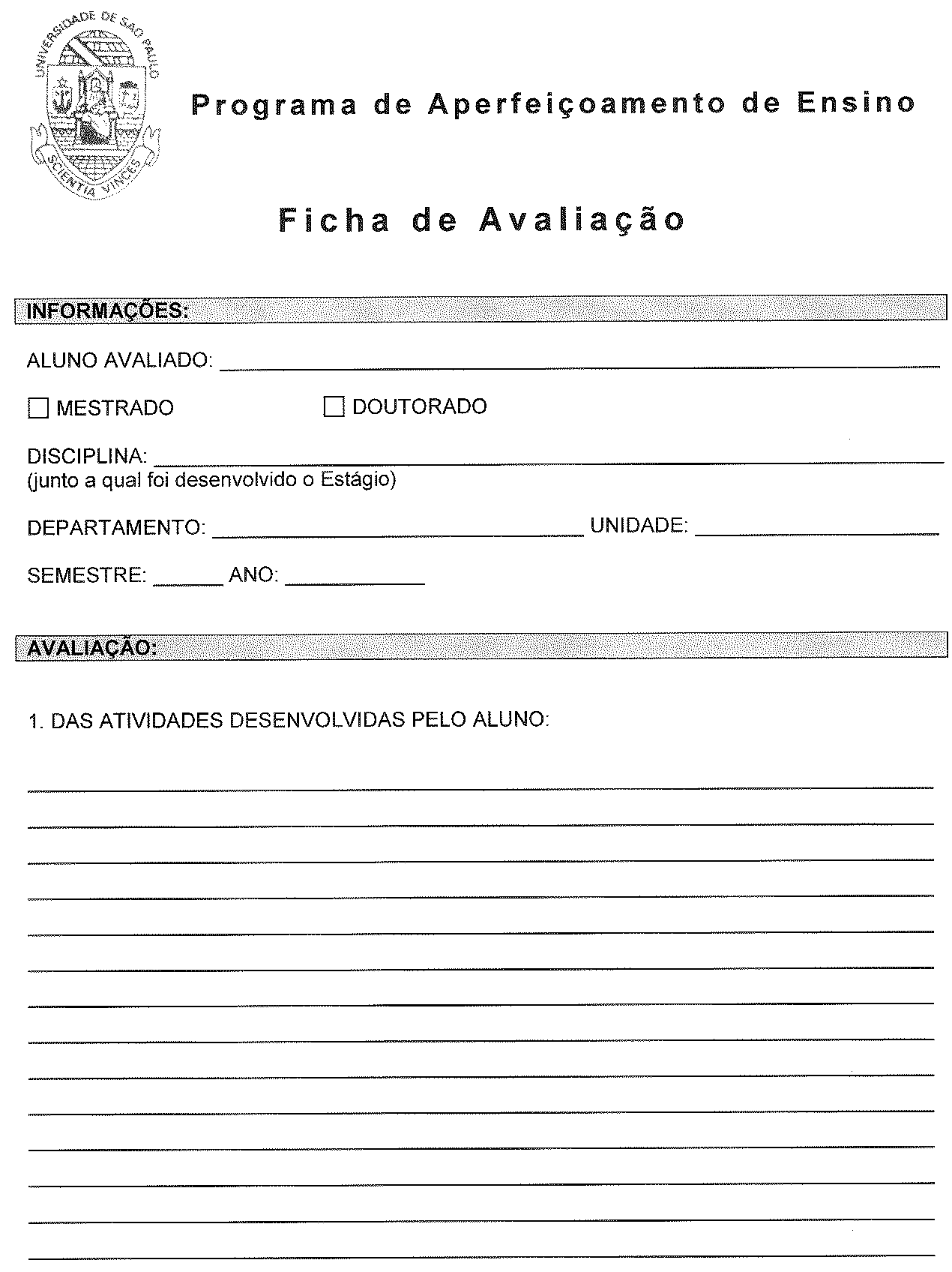 41
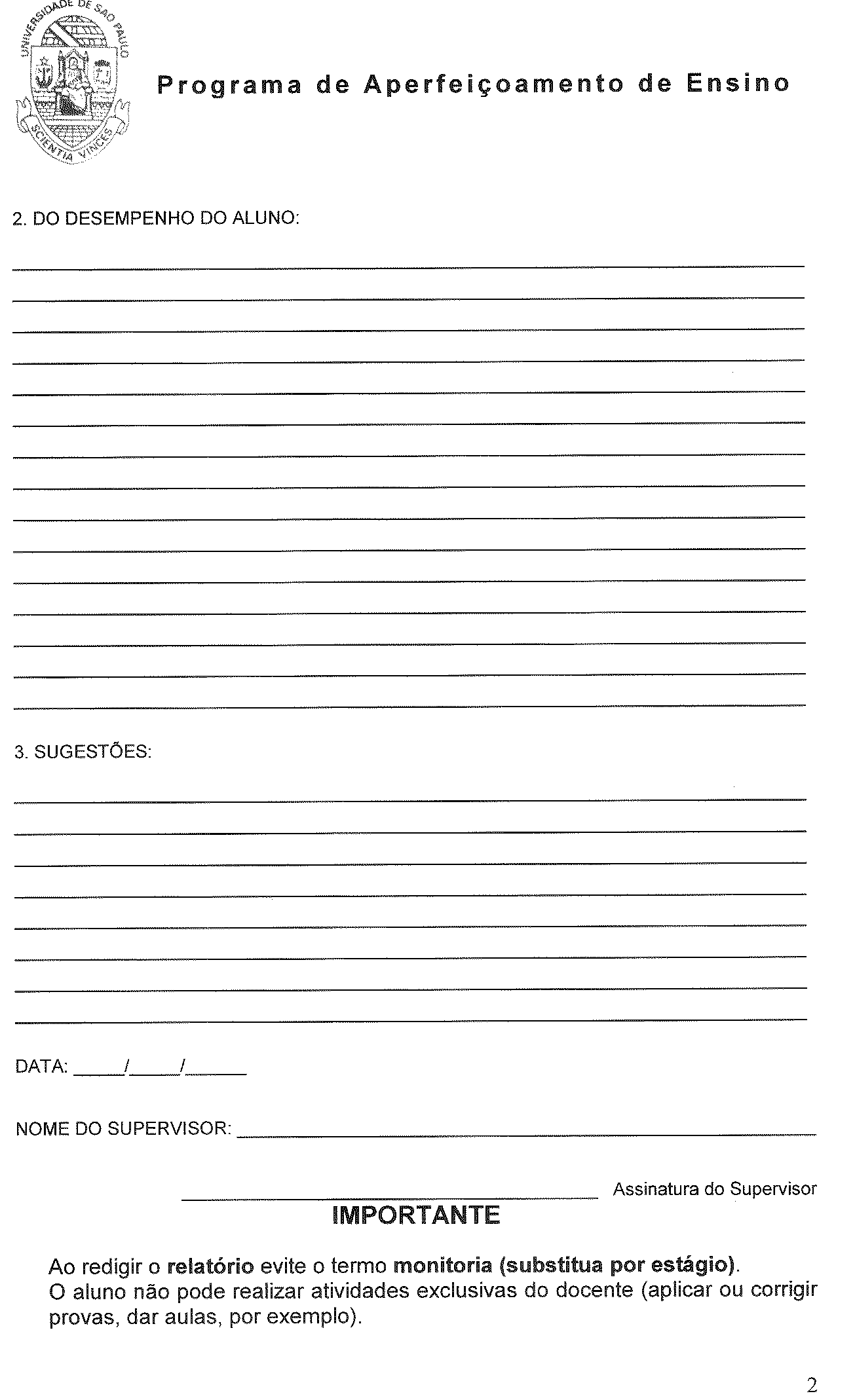 42
Datas importantes
O início oficial do Estágio Supervisionado se dá, sempre, nos dias 01 de fevereiro e 01 de julho de cada ano, e a entrega das Folhas de Frequência serão consideradas a partir destes meses (mesmo que as aulas não tenham iniciado, pois os alunos ficam à disposição do ministrante).
Os Termos de Compromisso deverão ser entregues antes da data do início oficial do estágio.
43
O aluno acessa no sistema Janus:
Termo de Compromisso;
Ficha de Frequência e
Informação de Rendimentos para o I.R.(conf. Art. 43, inciso I)
Certificados (assim que aprovados pela Comissão Central do PAE).

O Professor Supervisor também terá acesso para imprimir: 
Declaração da supervisão dos seus estagiários.
44
Desistência ou alterações
Desistência do Estágio:
Caso queira desistir do Estágio, enviar imediatamente e-mail para pae.fflch@usp.br, solicitando e justificando a desistência. O supervisor deverá estar ciente de sua decisão, (converse com ele(a), desta forma não lhe prejudicará futuramente.

Outras Alterações: 
(como troca de disciplina ou supervisor, etc.)
Qualquer alteração ao que constou na inscrição online, deverá ser informada por e-mail imediatamente (para que a documentação final não fique errada, inclusive o diploma).
45
Controle da Folha de Frequência
É responsabilidade do estagiário imprimir a Folha de Frequência do Janus, que inicia no dia 21 e termina no dia 20 do mês seguinte. Para imprimir a folha correta, deve-se que optar pelo mês anterior.
O estagiário bolsista ou voluntário deverão assinar a Folha de Frequência todos os dias em que estagiar, bem como entregá-la no prazo estipulado, impreterivelmente, entre os dias 20 e 24 de cada mês, devidamente assinada pelo aluno e pelo supervisor.
Somente o supervisor poderá assinar a Folha de Frequência.
O estagiário que não cumprir o prazo da entrega, não fará jus ao recebimento do auxílio daquele mês.
A reincidência da não entrega da Folha de Frequência,  no período, implicará corte integral do auxílio.
Local de entrega: Serviço de Pós-Graduação, sala 118, prédio da Administração da FFLCH.
46
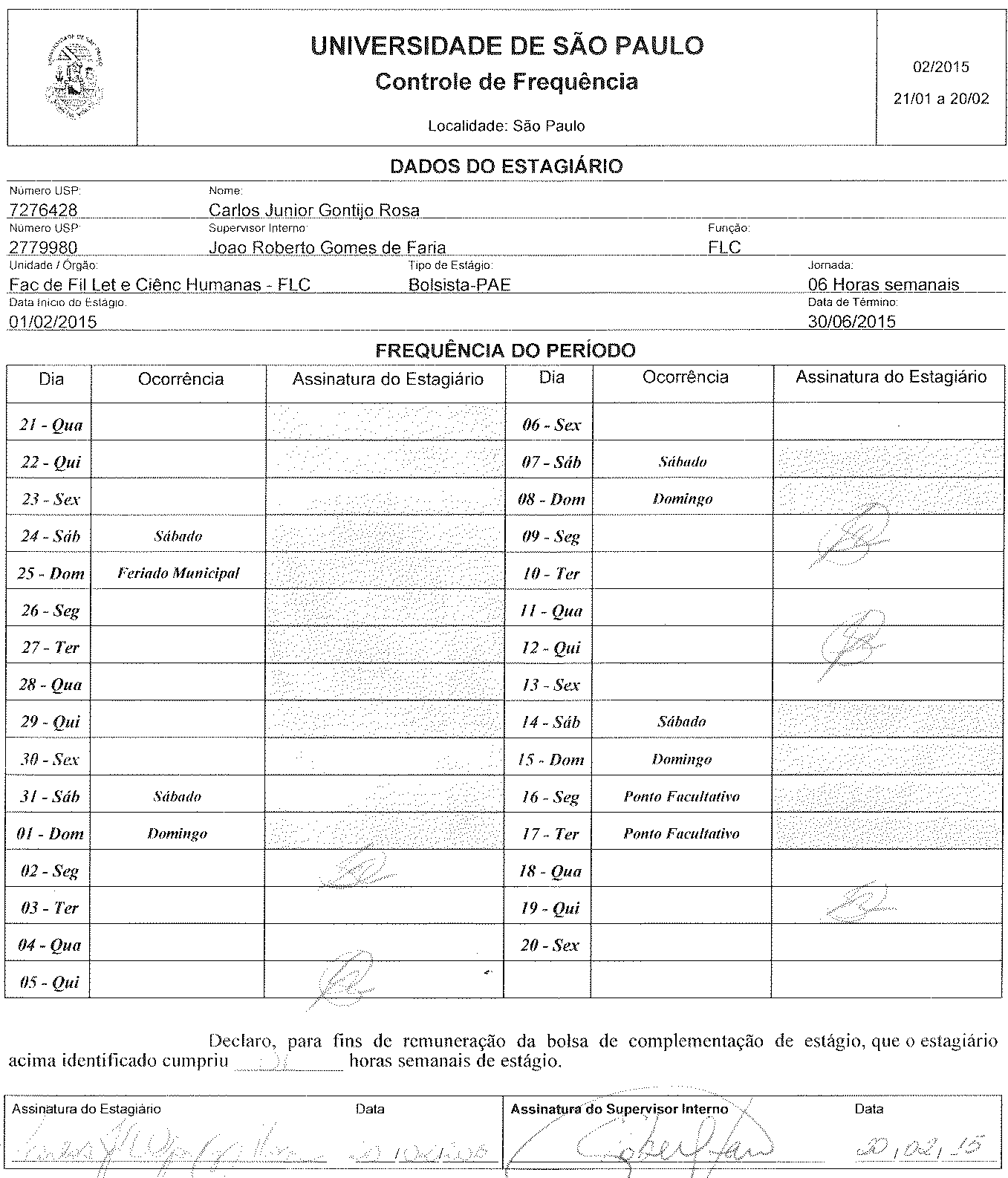 47
Dispensa do PAE (Somente para bolsistas CAPES)
Os alunos que comprovarem o mínimo de 1 semestre para o Mestrado, 2 semestres para o doutorado de experiência docente em ensino superior, poderão solicitar dispensa do PAE. 
Documentação necessária: 
Carta ao coordenador(a) do PAE solicitando a dispensa; 
Declaração da Instituição de Ensino (em papel timbrado, com assinatura do responsável pela Instituição) referente ao tempo de trabalho, ou cópia da Carteira de Trabalho.
48
A próxima inscrição no PAE, no Estágio Supervisionado, ocorrerá no período de: 20 de outubro a 10 de novembro, para estagiar no 1º Semestre de 2021. Leia o Edital no nosso site correspondente ao período.

O período de inscrição não será prorrogado. 

Maiores informações, acesse:

 www.pos.fflch.usp.br  (menu PAE)

Bom trabalho a todos!
49